Epiphora
…or, all’s well that ends well.
Definition/Usage
Deliberately repeating terms at the end of sentences

Use to give emphasis
Use to be memorable
Use to add music/rhythm/flow
Use to add tone (usually of humor/irony/snarkiness)
Use to add glue/cohesion

Repeated words should be vital to the meaning of the piece.
Shakespeare (William)
BASSANIO: “Sweet Portia,If you did know to whom I gave the ring,If you did know for whom I gave the ringAnd would conceive for what I gave the ringAnd how unwillingly I left the ring,When nought would be accepted but the ring,You would abate the strength of your displeasure.”
PORTIA: “If you had known the virtue of the ring,Or half her worthiness that gave the ring,Or your own honor to contain the ring,You would not then have parted with the ring.”
Fat Tony
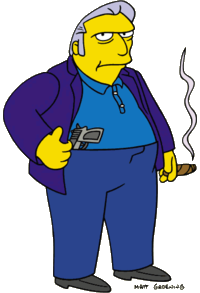 Fat Tony: I'm afraid I must insist. You see, my wife, she has been most vocal on the subject of the pretzel monies. "Where's the money? "When are you going to get the money?" "Why aren't you getting the money now?" And so on. So please, the money.
Dr. Pepper
“I’m a Pepper, he’s a Pepper, she’s a Pepper, we’re a Pepper. Wouldn’t you like to be a Pepper, too? Dr. Pepper.”
John F. Kennedy
The United States, as the world knows,
    will never start a war.
    We do not want a war.
    We do not now expect a war.

“The Strategy for Peace”, June 10, 1963
Malcolm X
Our brothers and sisters in Asia, who were colonized by the Europeans,
    our brothers and sisters in Africa, who were colonized by the Europeans,
    and in Latin America, the peasants, who were colonized by the Europeans,
    have been involved in a struggle since 1945 to get the colonialists, or the colonizing powers, the Europeans, off their land, out of their country.

“The Black Revolution”, June, 1963:
Rev. Dr. Martin Luther King Jr.
With this faith, we will be able to work together,
    to pray together,
    to struggle together,
    to go to jail together,
    to stand up for freedom together,
    knowing that we will be free one day.

“I Have a Dream“, August 28, 1963:
Lyndon Baines Johnson
There is no Negro problem.
    There is no Southern problem.
    There is no Northern problem.
    There is only an American problem.
    And we are met here tonight as Americans-not as Democrats or Republicans-we are met here as Americans to solve that problem.

March 15, 1965:
Justin Trudeau
But more than anything, to me, he was dad.

    And what a dad. He loved us with the passion and the devotion that encompassed his life. He taught us to believe in ourselves, to stand up for ourselves, to know ourselves and to accept responsibility for ourselves.

eulogy for his father (Pierre Elliot Trudeau), October 3, 2000:
Kevin Rudd
For the pain, suffering and hurt of these stolen generations, their descendants and for their families left behind, we say sorry.
    To the mothers and the fathers, the brothers and the sisters, for the breaking up of families and communities, we say sorry.
    And for the indignity and degradation thus inflicted on a proud people and a proud culture, we say sorry.
    […]
    To the stolen generations, I say the following:
    as Prime Minister of Australia, I am sorry.
    On behalf of the government of Australia, I am sorry.
    On behalf of the parliament of Australia, I am sorry.

“Indigenous Australian Stolen Generation”, February 13, 2008
With and without….
1 Corinthians 13: 11, New International Version Bible:

    When I was a child,
    I talked like a child,
    I thought like a child,
    I reasoned like a child.
    When I became a man, I put childish ways behind me.
1 Corinthians 13: 11, New Living Translation Bible:

    When I was a child, I spoke and thought and reasoned as a child. But when I grew up, I put away childish things.